FOOT
Collaboration Meeting

The Magnetic Region Mechanics
6th Dec 2019
S. Tomassini, INFN-LNF- Research Division
Mechanical Layout
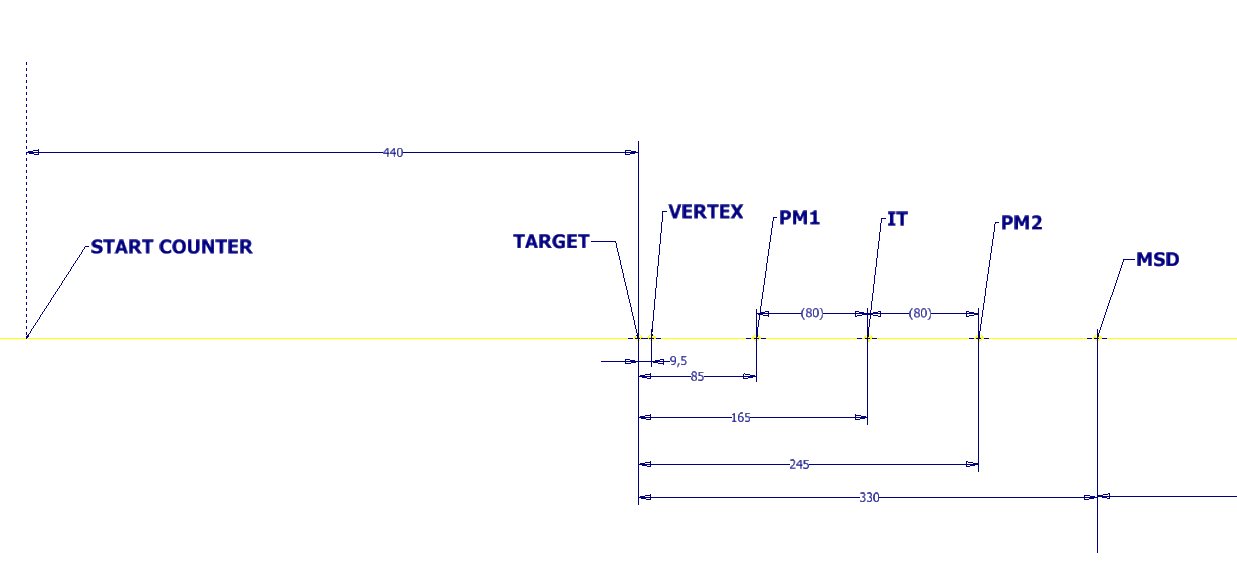 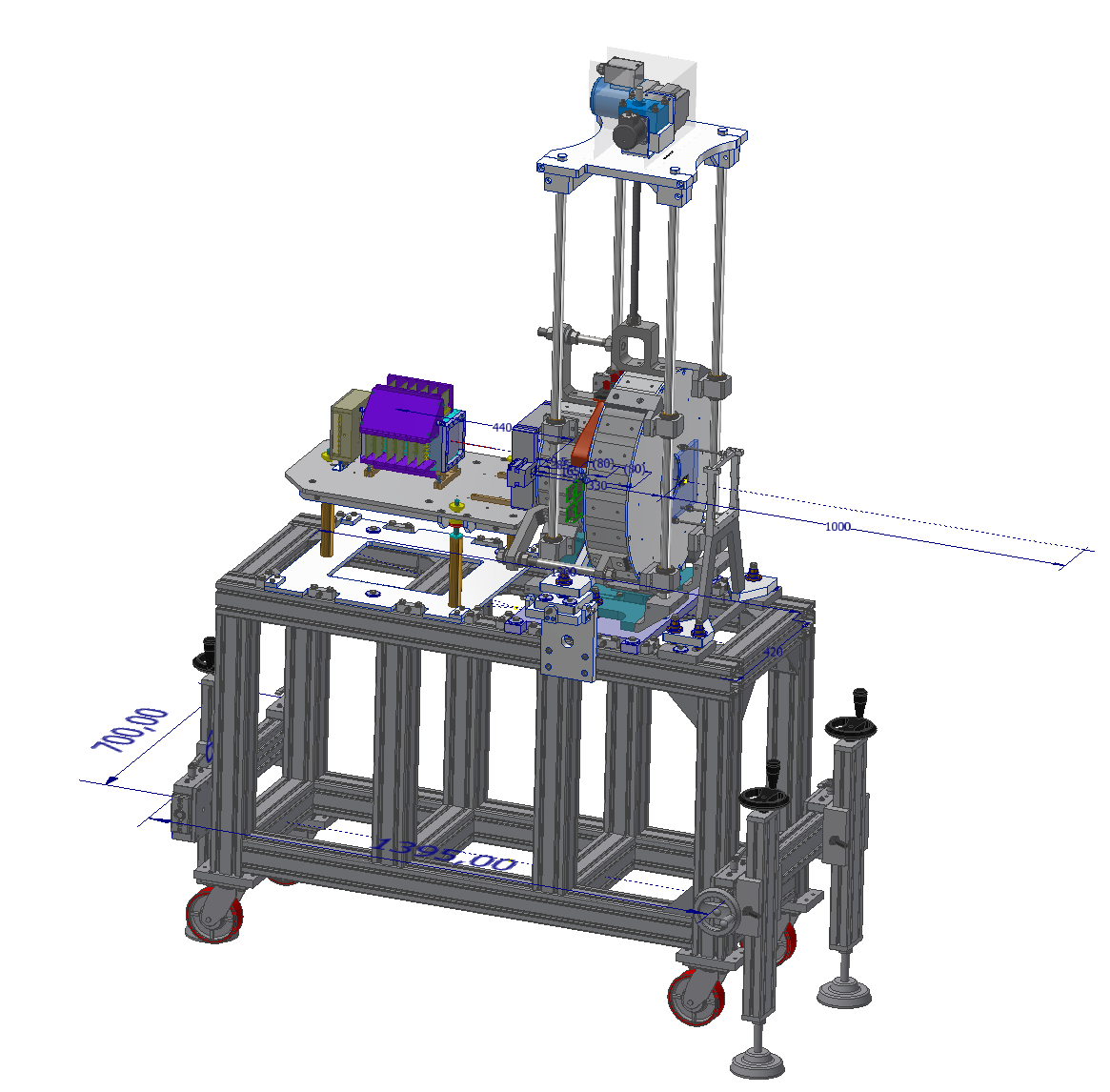 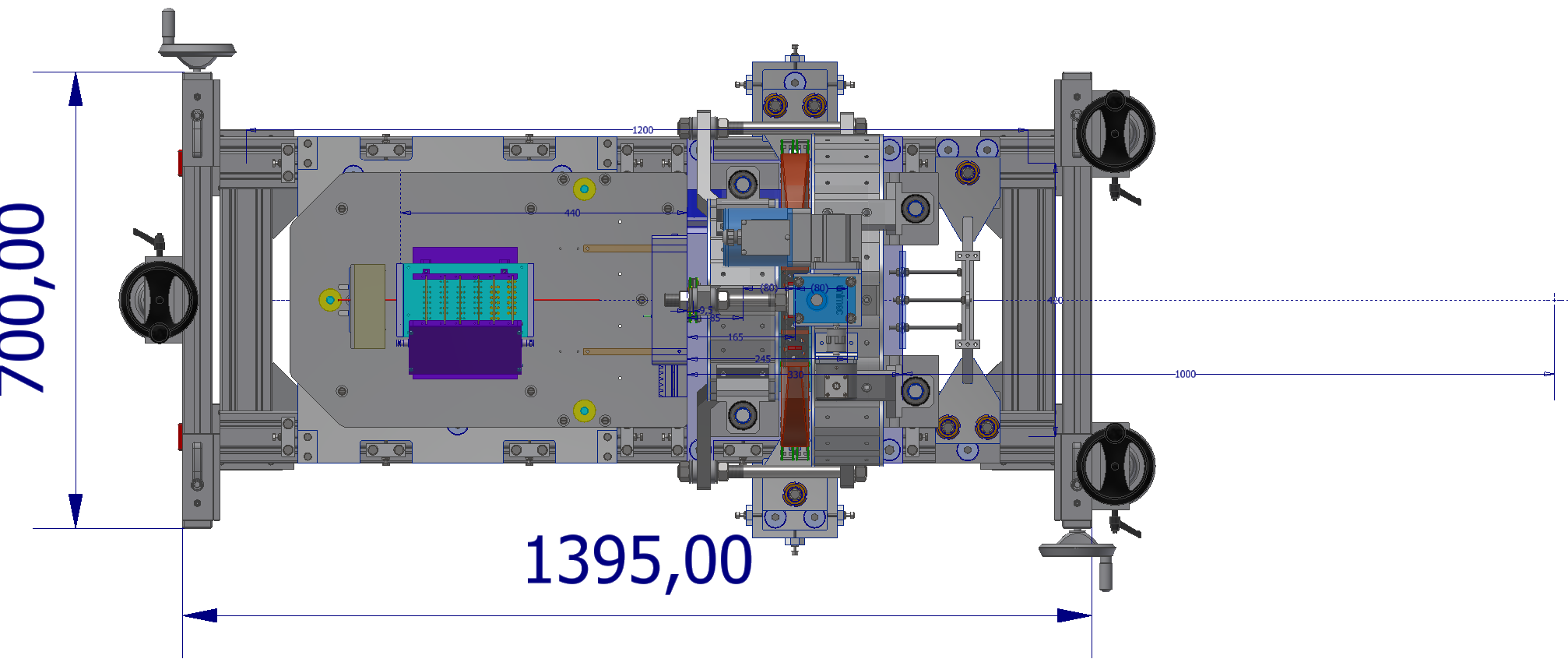 S. Tomassini, INFN-LNF- Research Division
Mechanical Layout
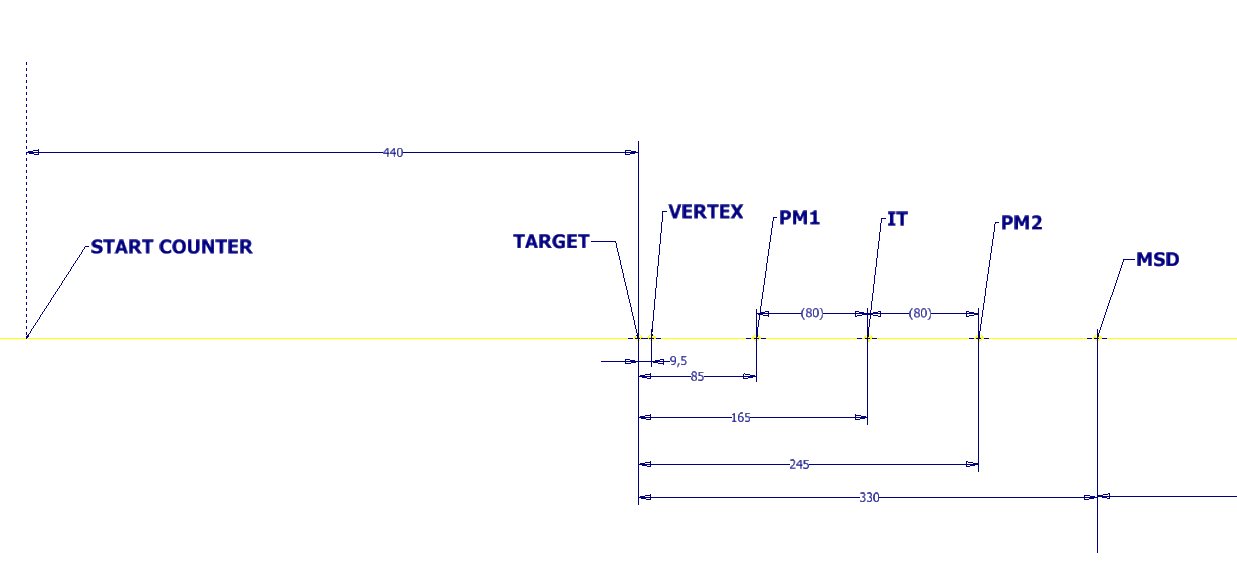 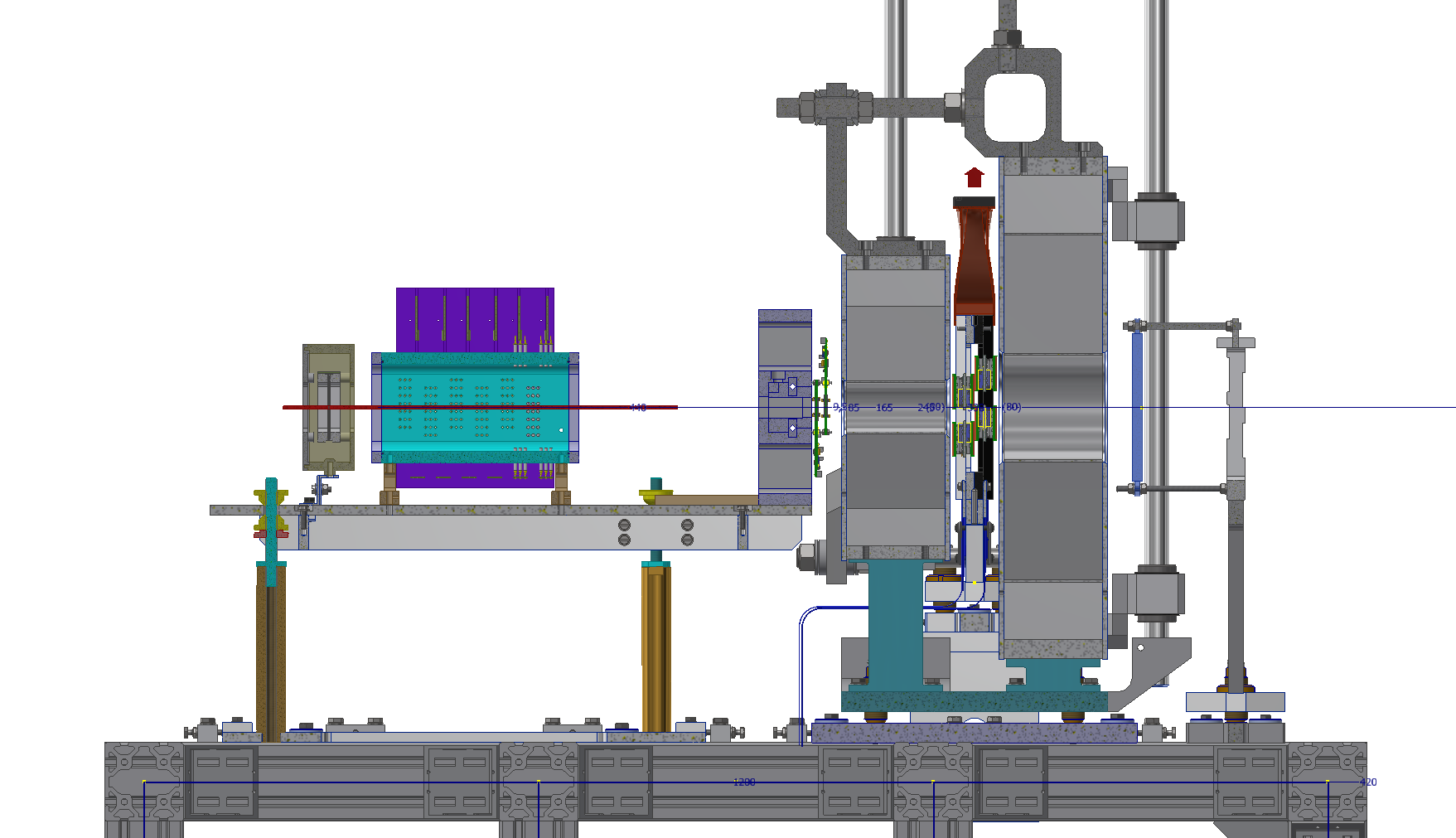 S. Tomassini, INFN-LNF- Research Division
PM Dipole: assembly
Two Permanent Magnet Dipoles in one assembly to avoid handling issues (special toolings required for safe handling)

Repulsion force: 2000 N @ 50 mm gap

Weight: 250 kg

Magnetic field aligned at the vendor

Magnetic map to be checked
at LNF after delivery
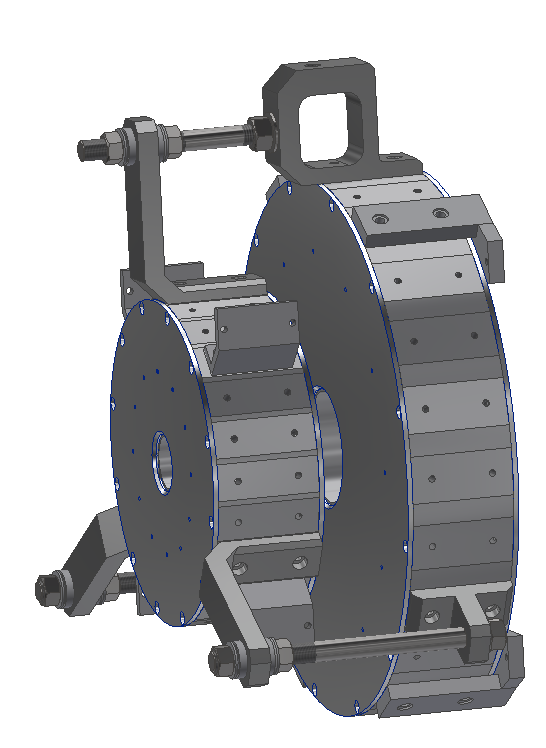 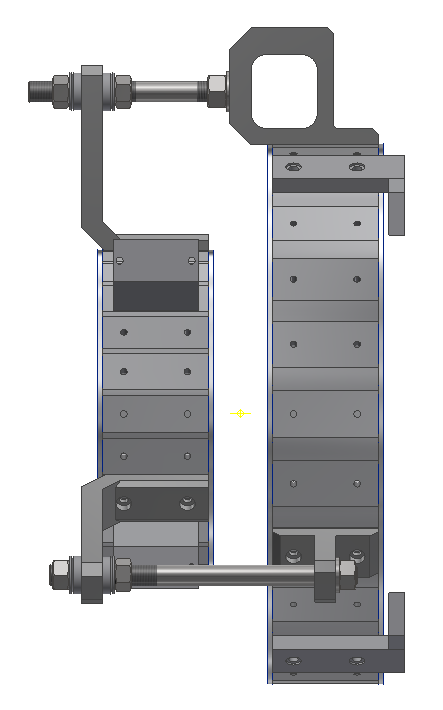 S. Tomassini, INFN-LNF- Research Division
PM Dipole: support
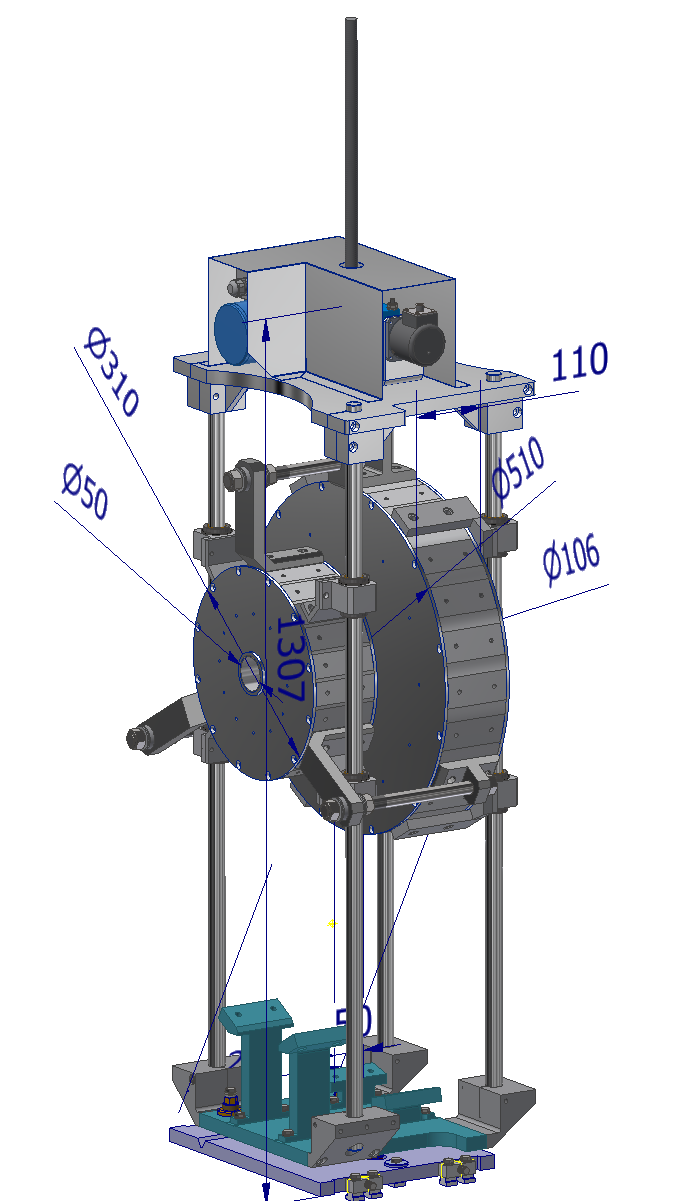 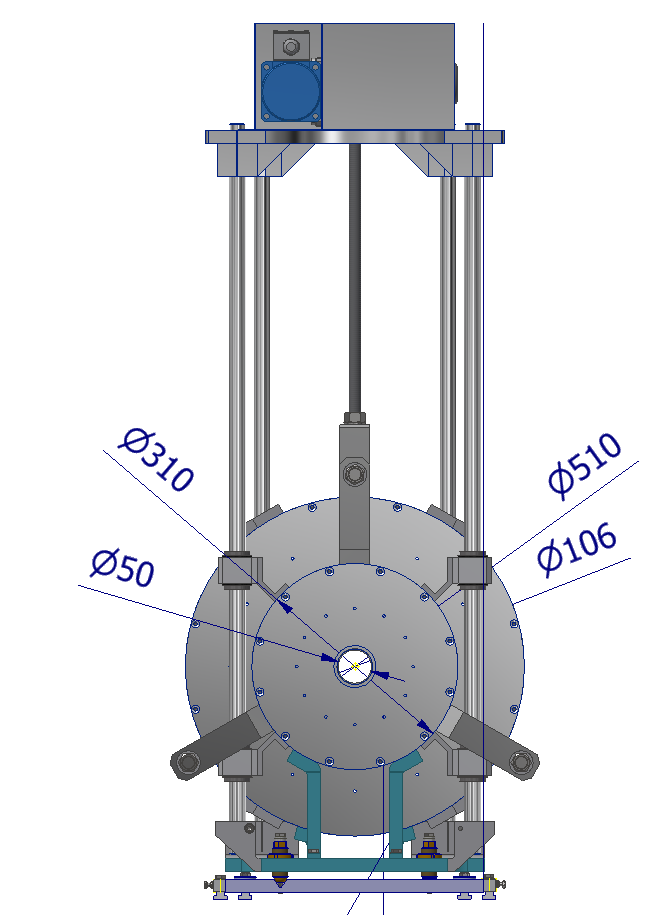 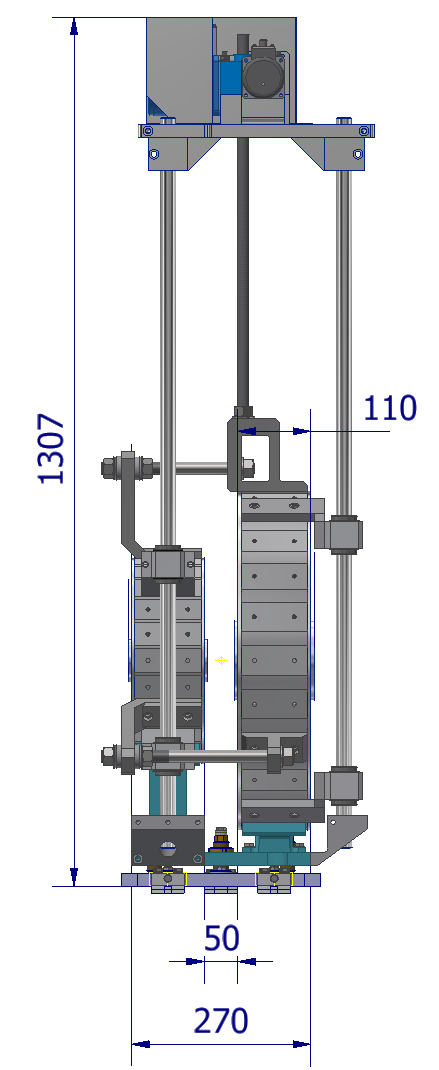 S. Tomassini, INFN-LNF- Research Division
Capability to vertically offset the assembly of about 400 mm
Calibration with straight tracks
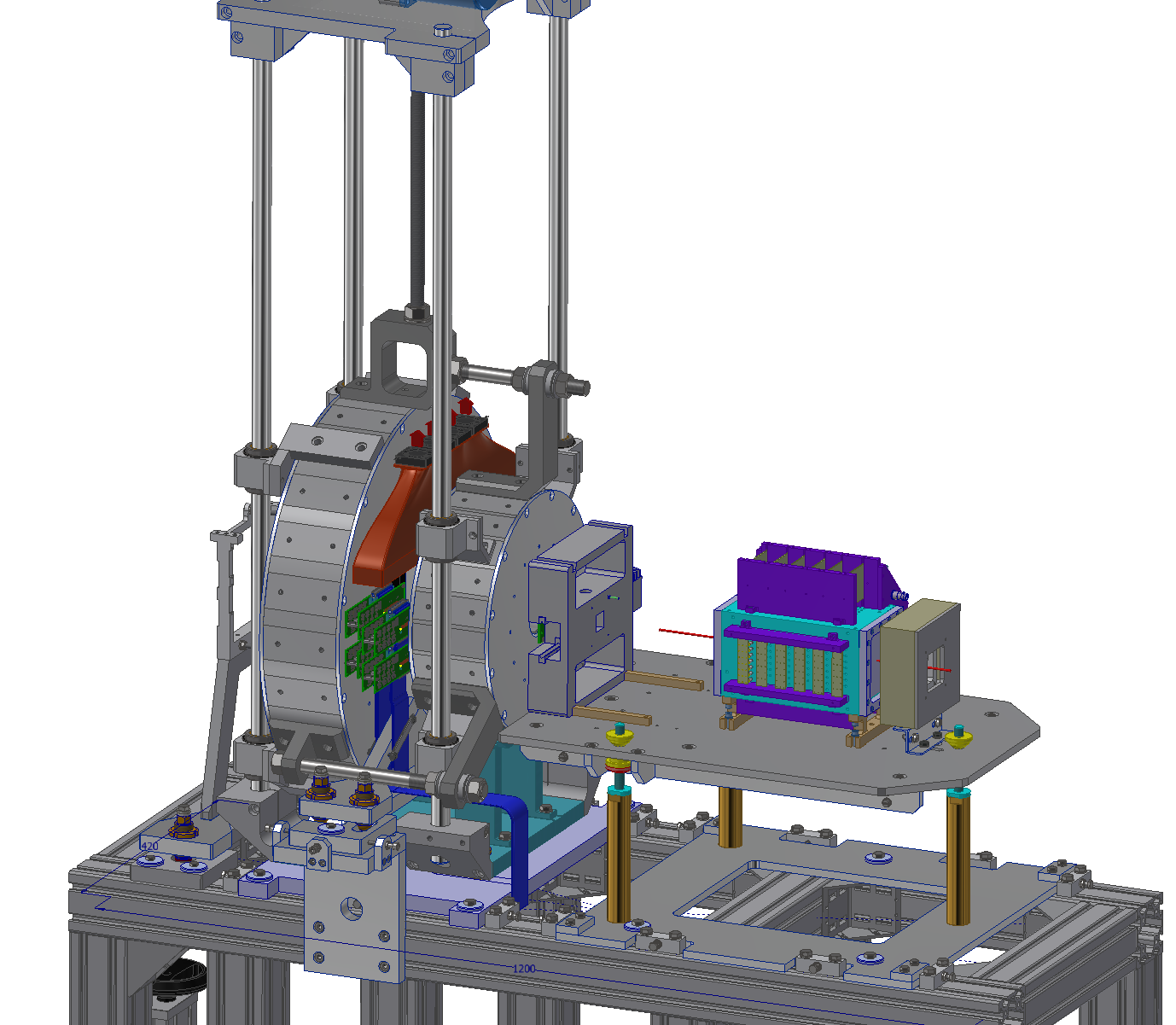 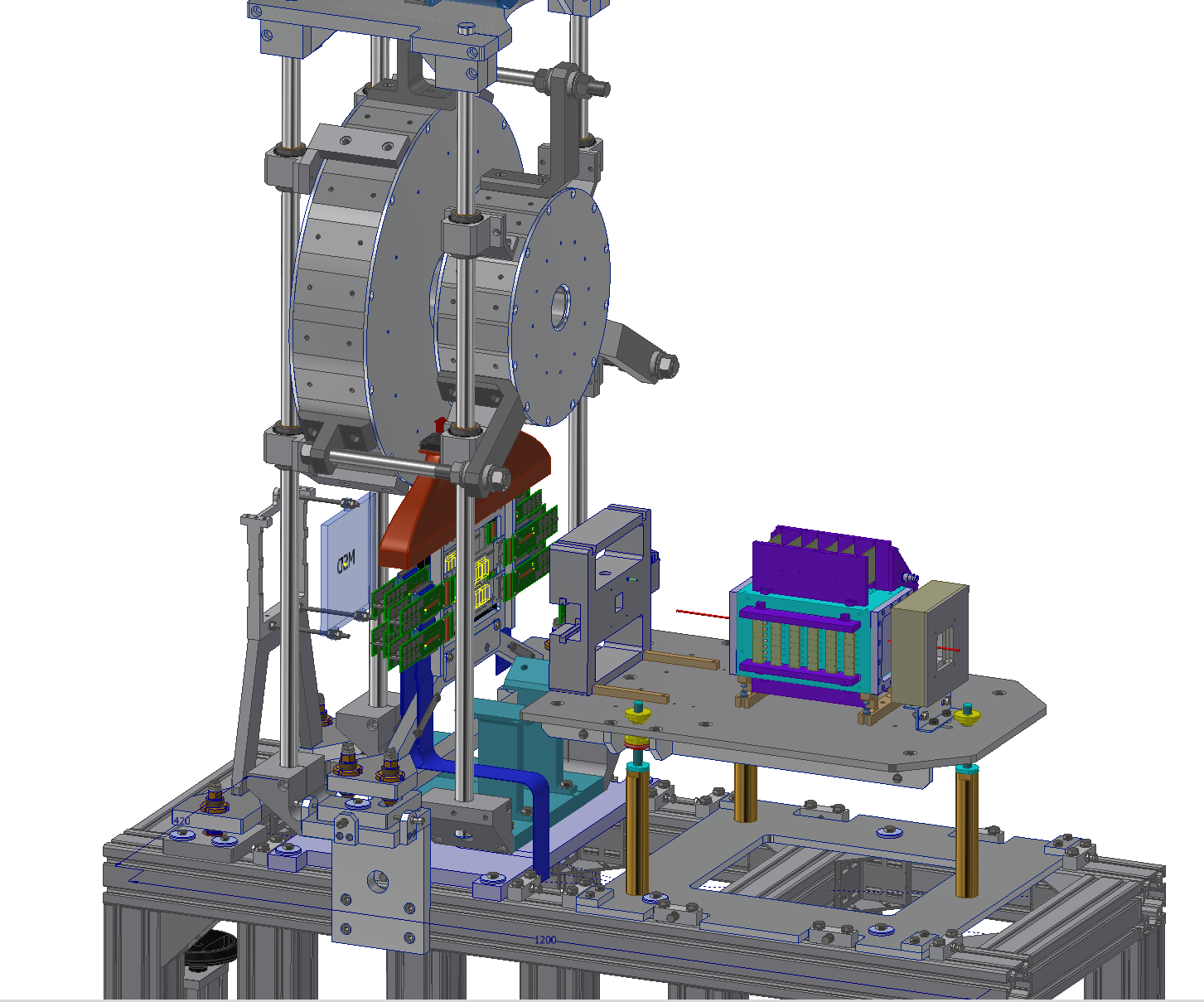 Magnet offset compatible with detector cabling
S. Tomassini, INFN-LNF- Research Division
IT 1/2
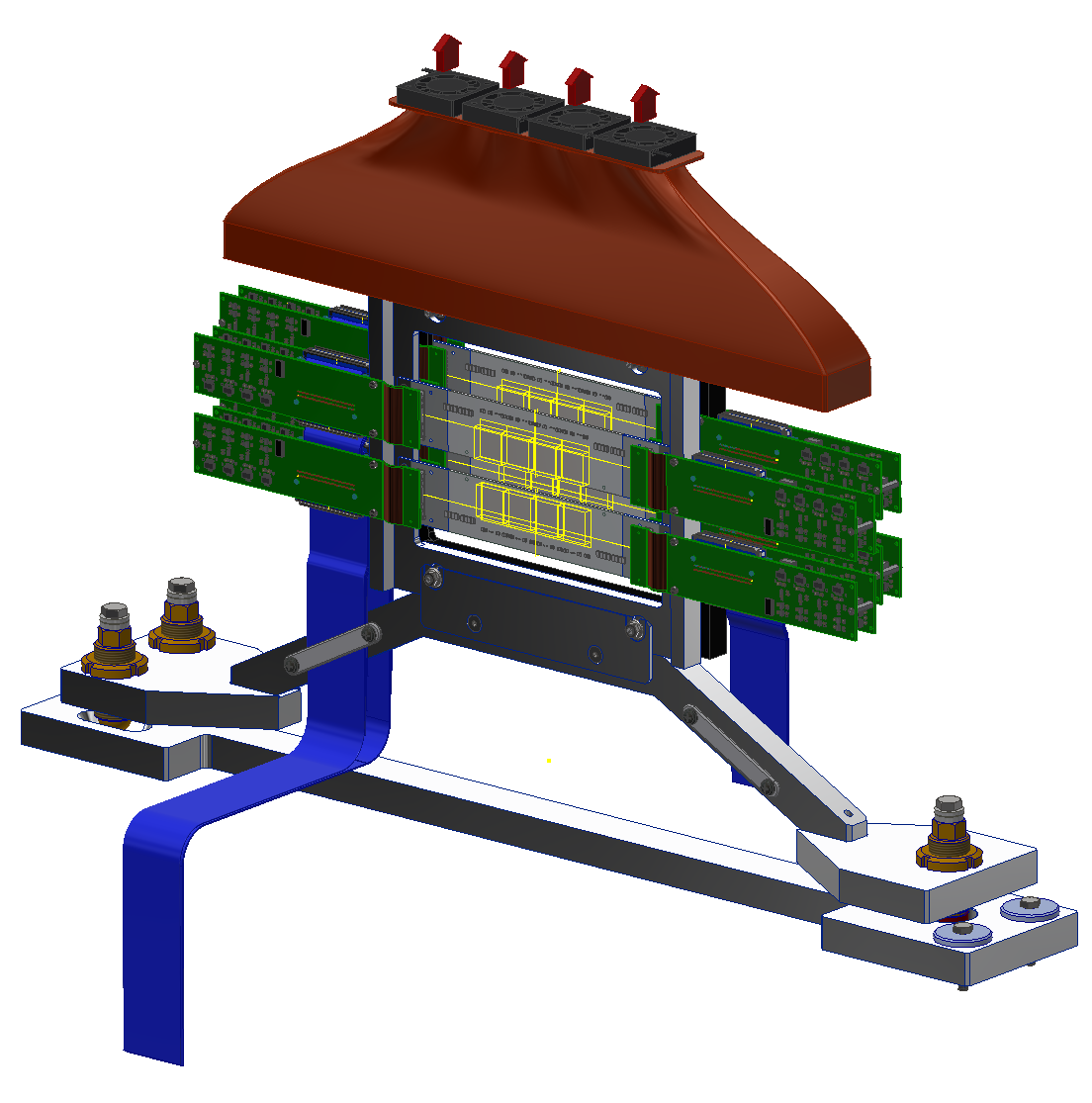 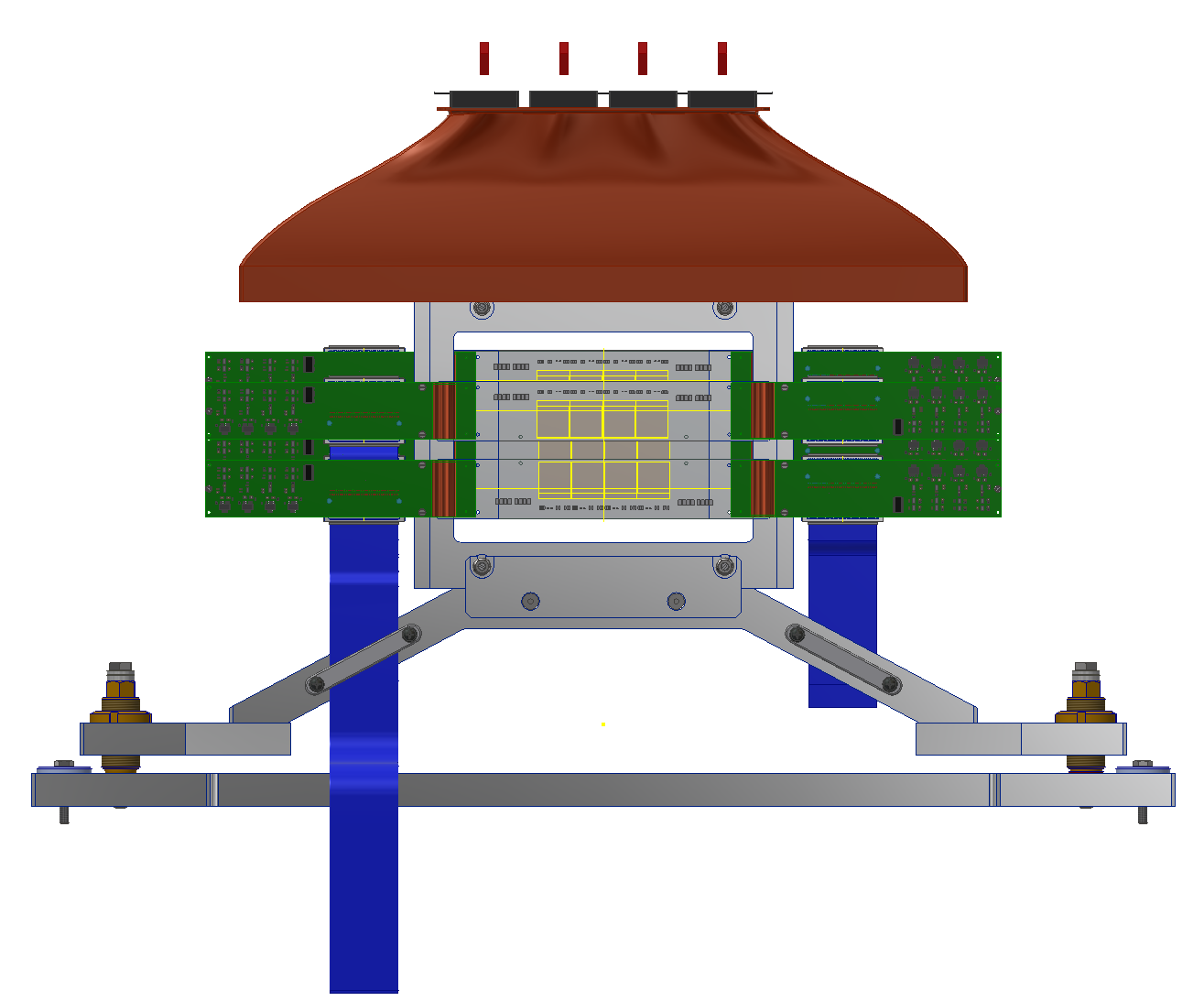 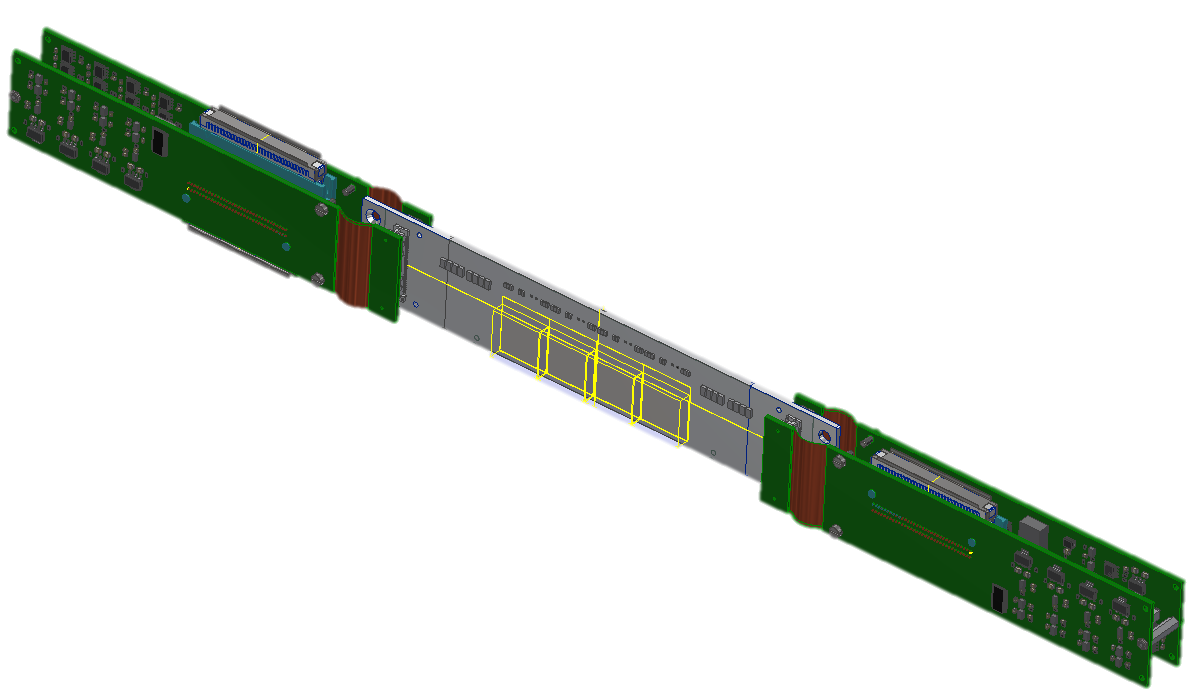 Ladder
S. Tomassini, INFN-LNF- Research Division
IT 2/2
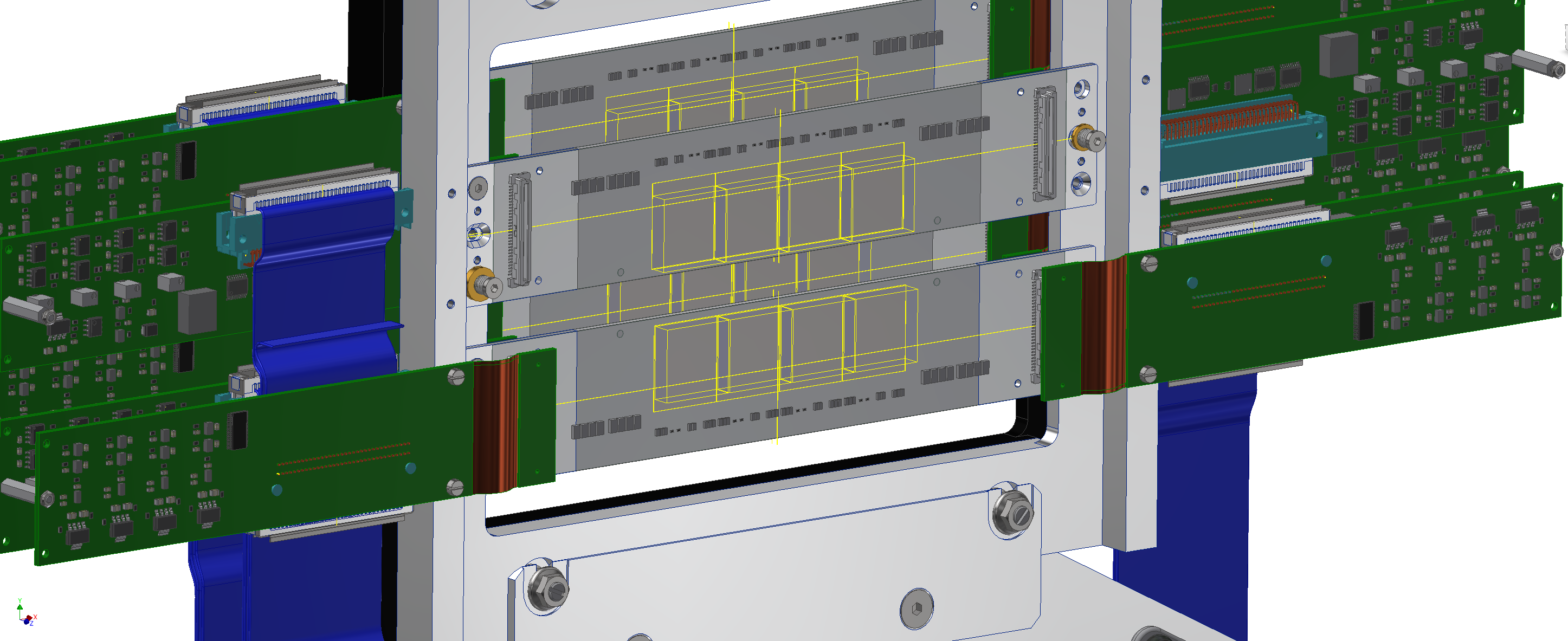 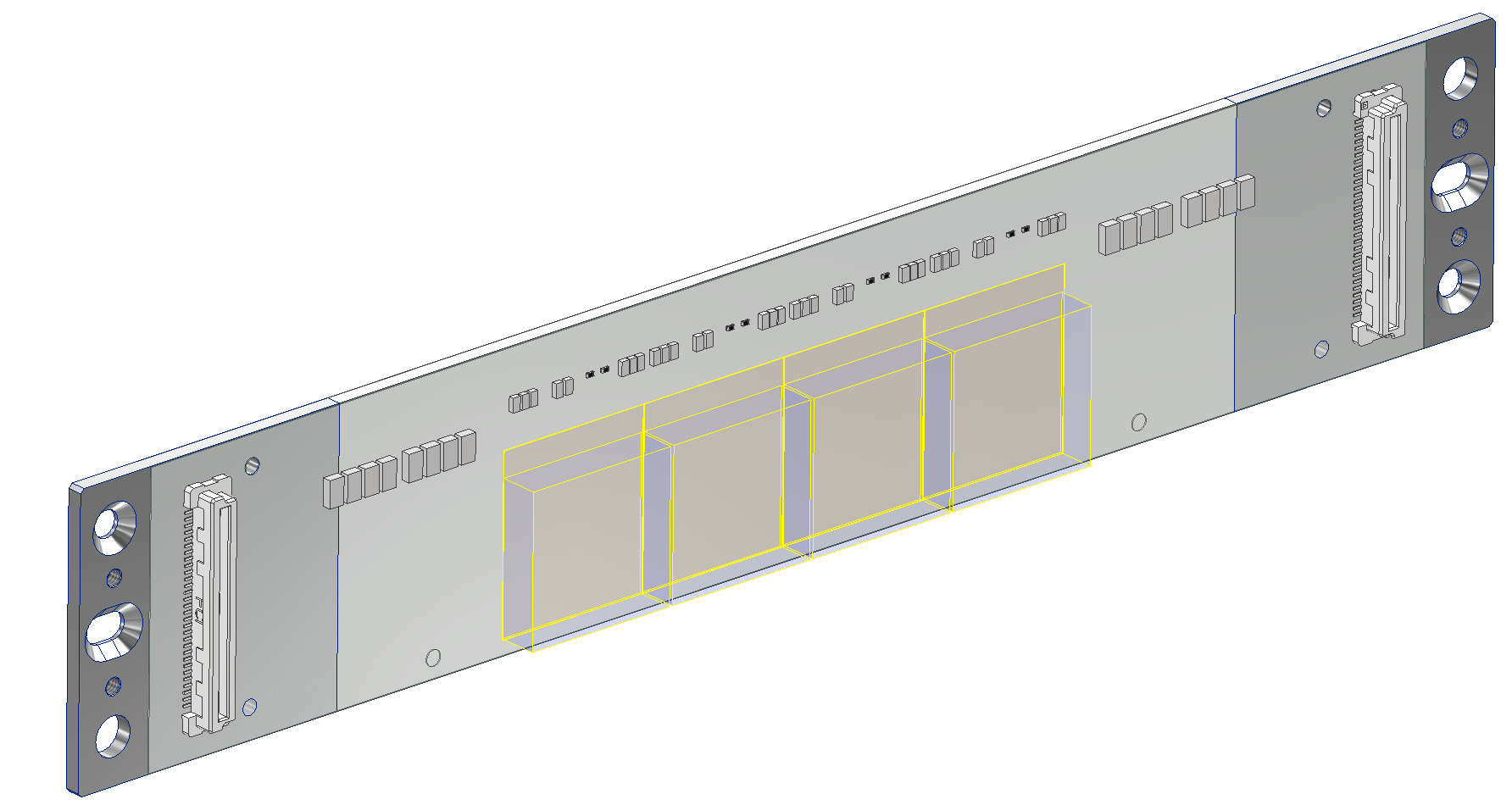 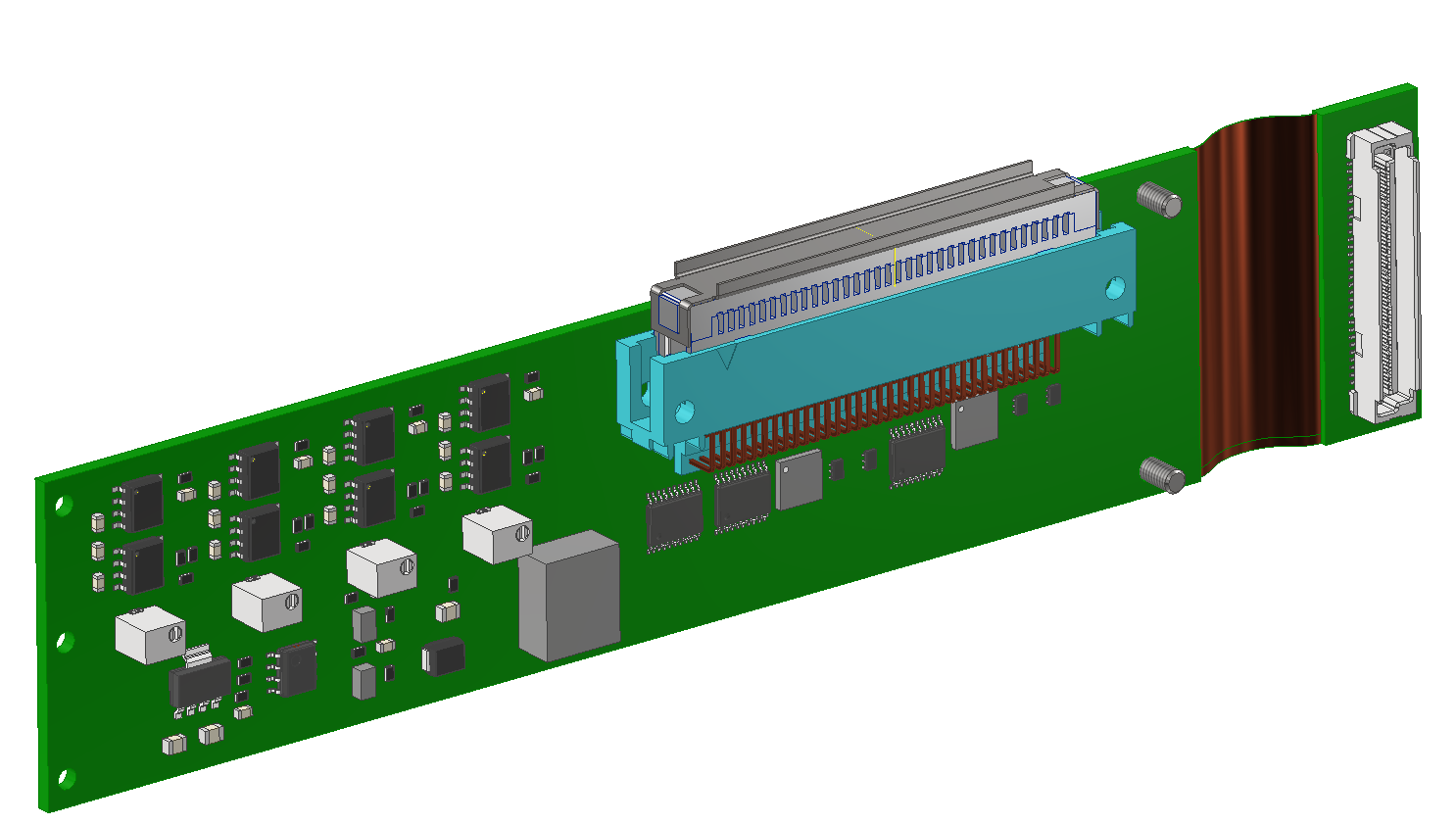 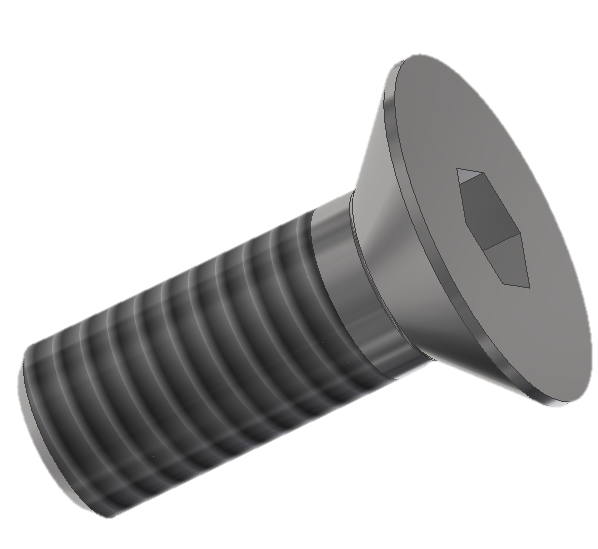 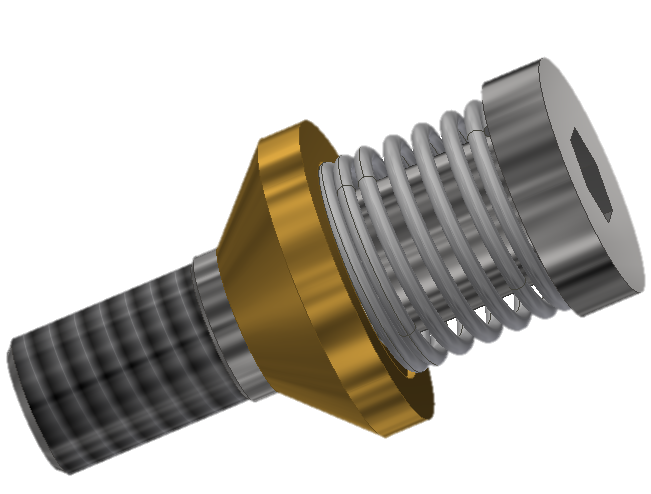 S. Tomassini, INFN-LNF- Research Division
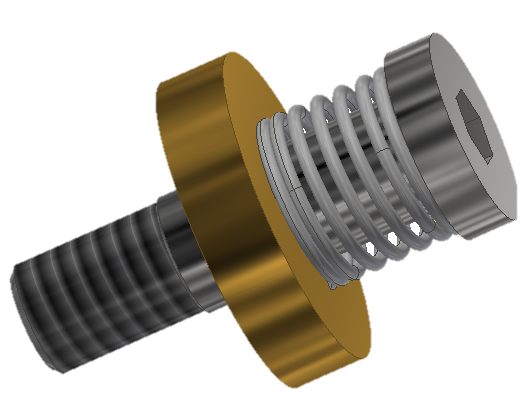 IT: FEA
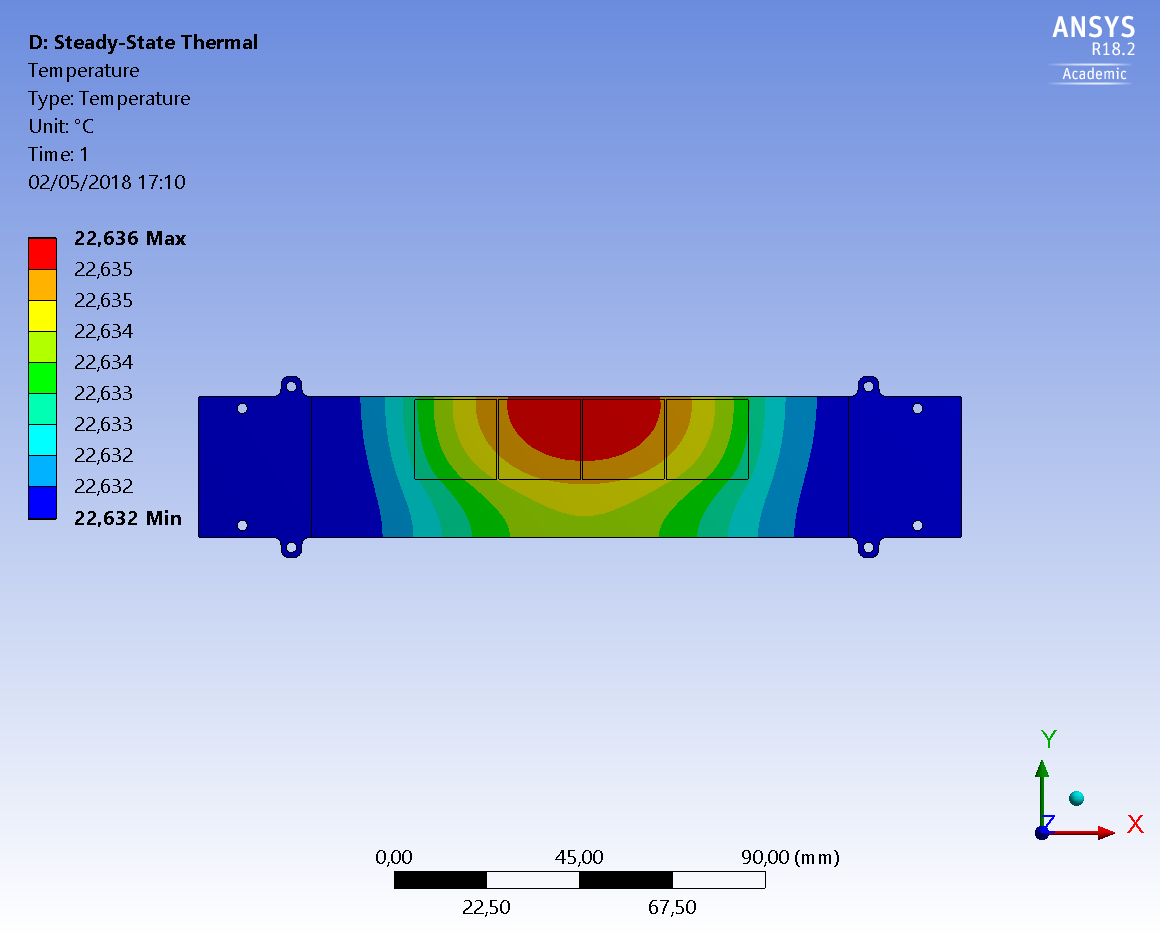 P=0.7 W / Sensor

h= 1 W/m^2 K (Natural Convection)

Room Temp= 22 °C
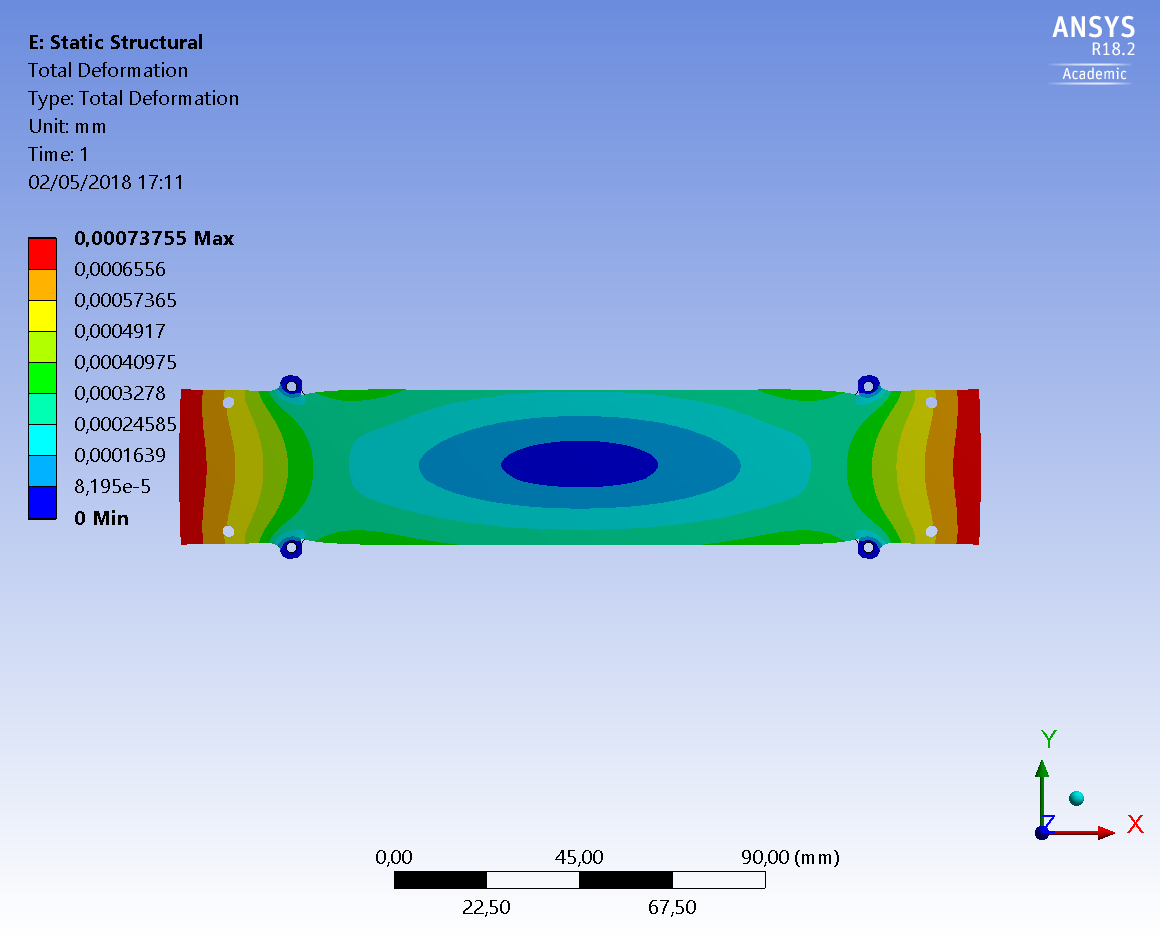 T max= 0.6 °C

L max= 0.8 µm
Results are conservative because:
No radiation
No forced convection
No conduction
S. Tomassini, INFN-LNF- Research Division
IT INTEGRATION SEQUENCE
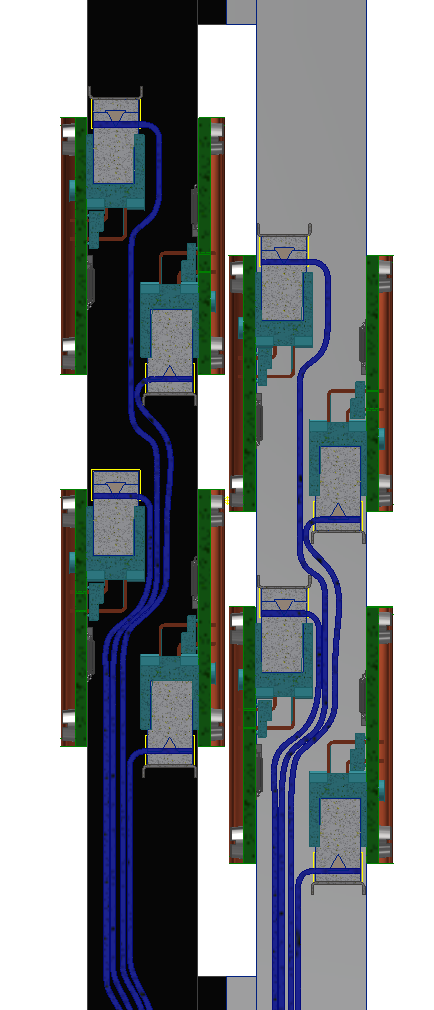 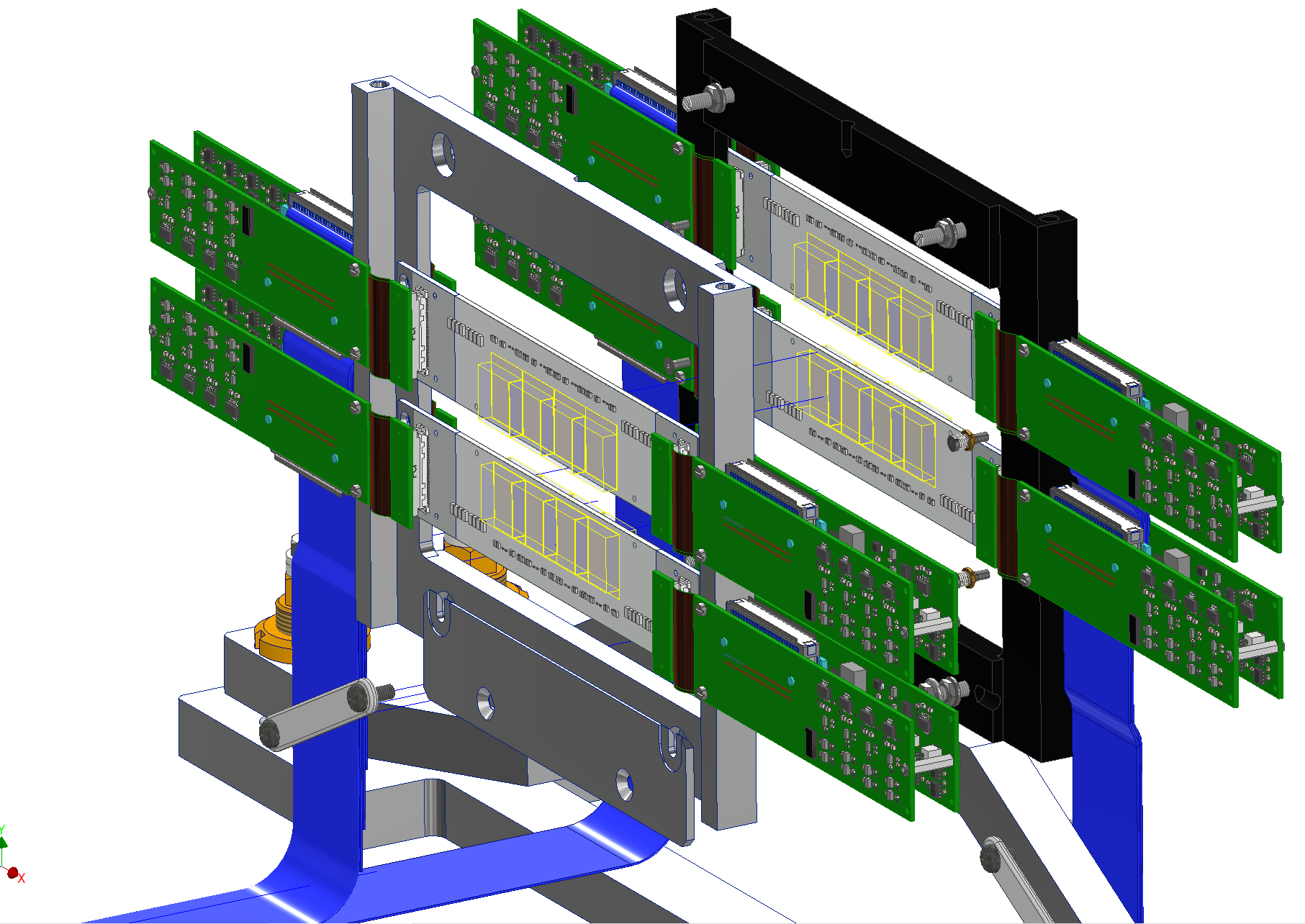 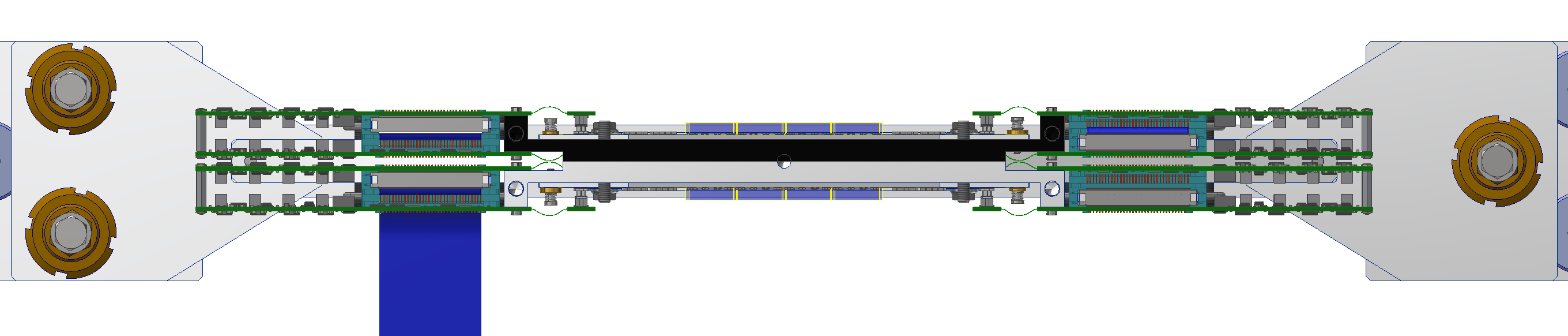 S. Tomassini, INFN-LNF- Research Division
Drift chamber / Start counter
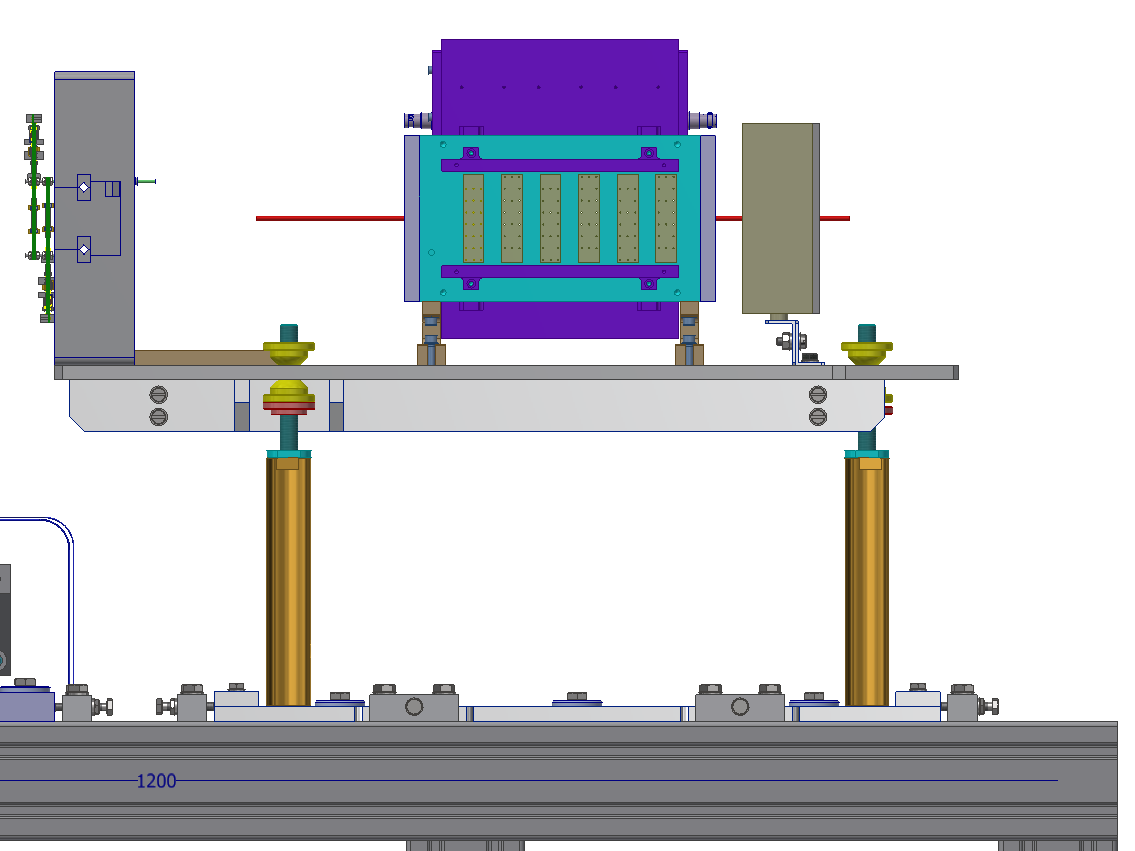 All the components in the box already exist
S. Tomassini, INFN-LNF- Research Division
MSD: envelope
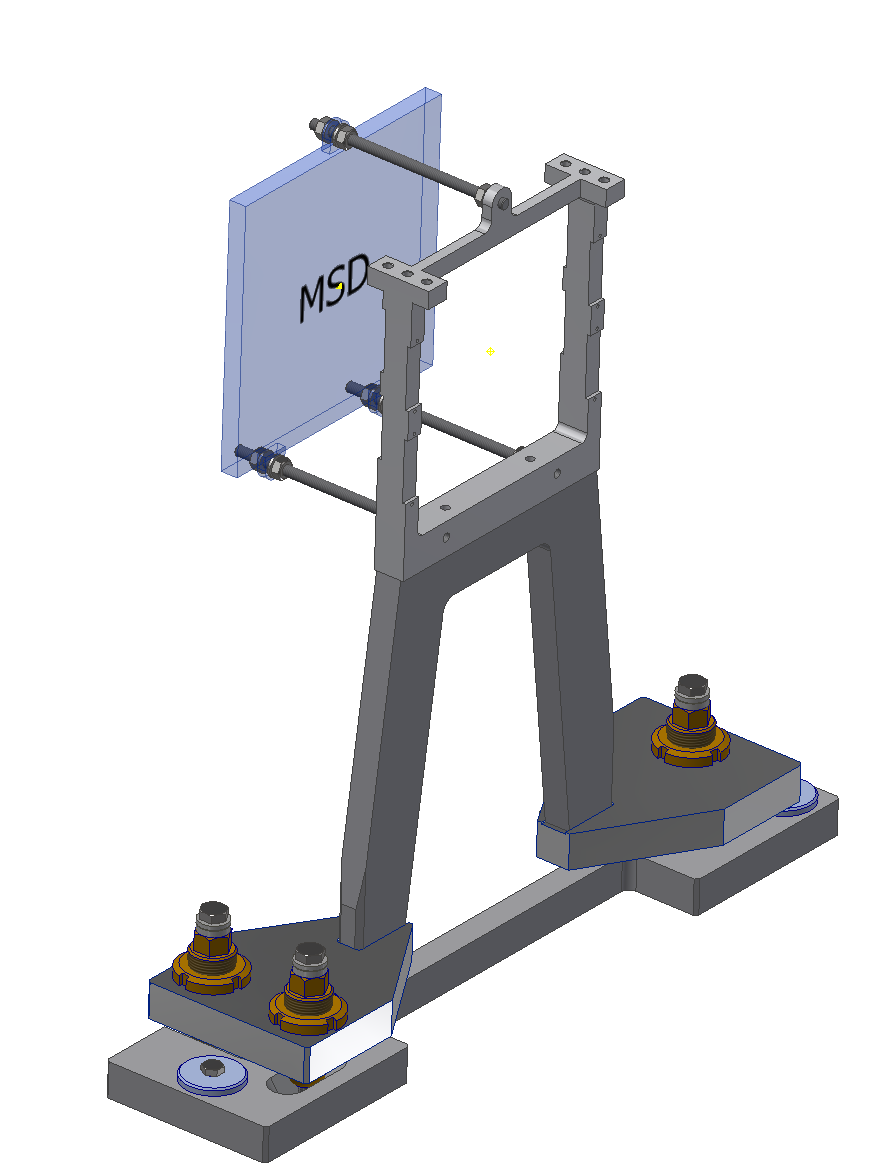 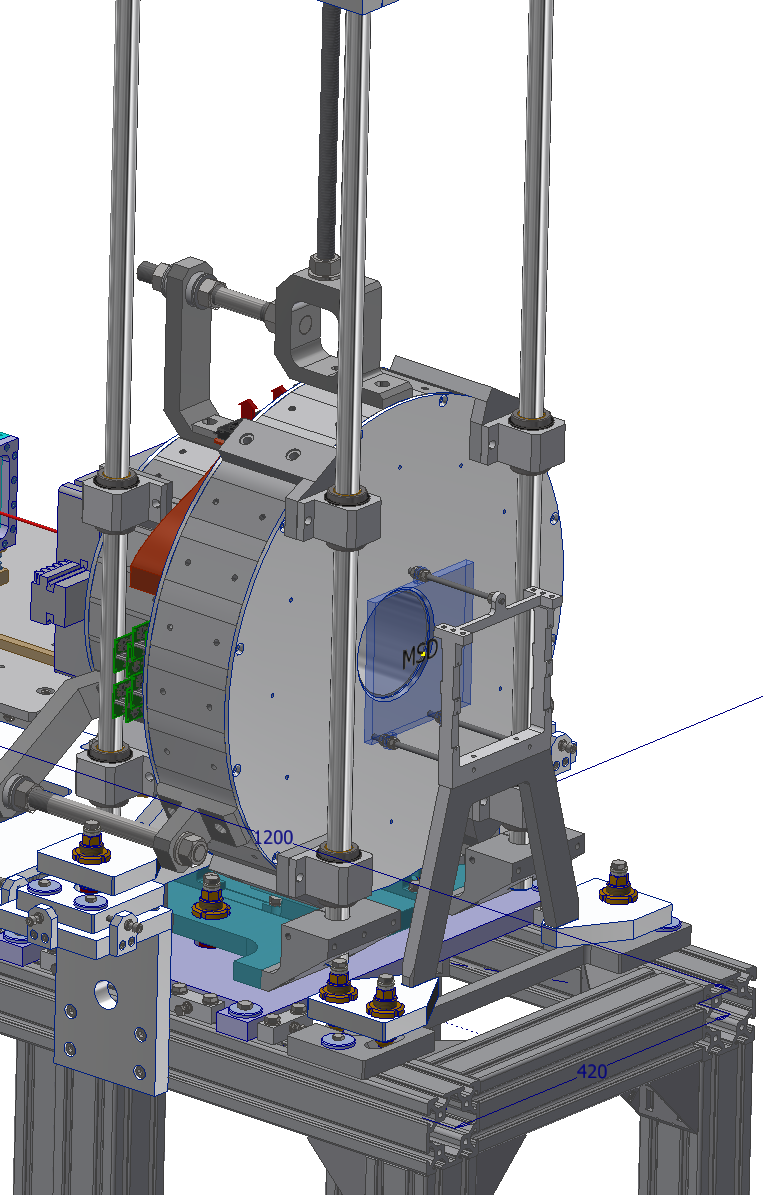 150x150x10 mm
Cables
S. Tomassini, INFN-LNF- Research Division
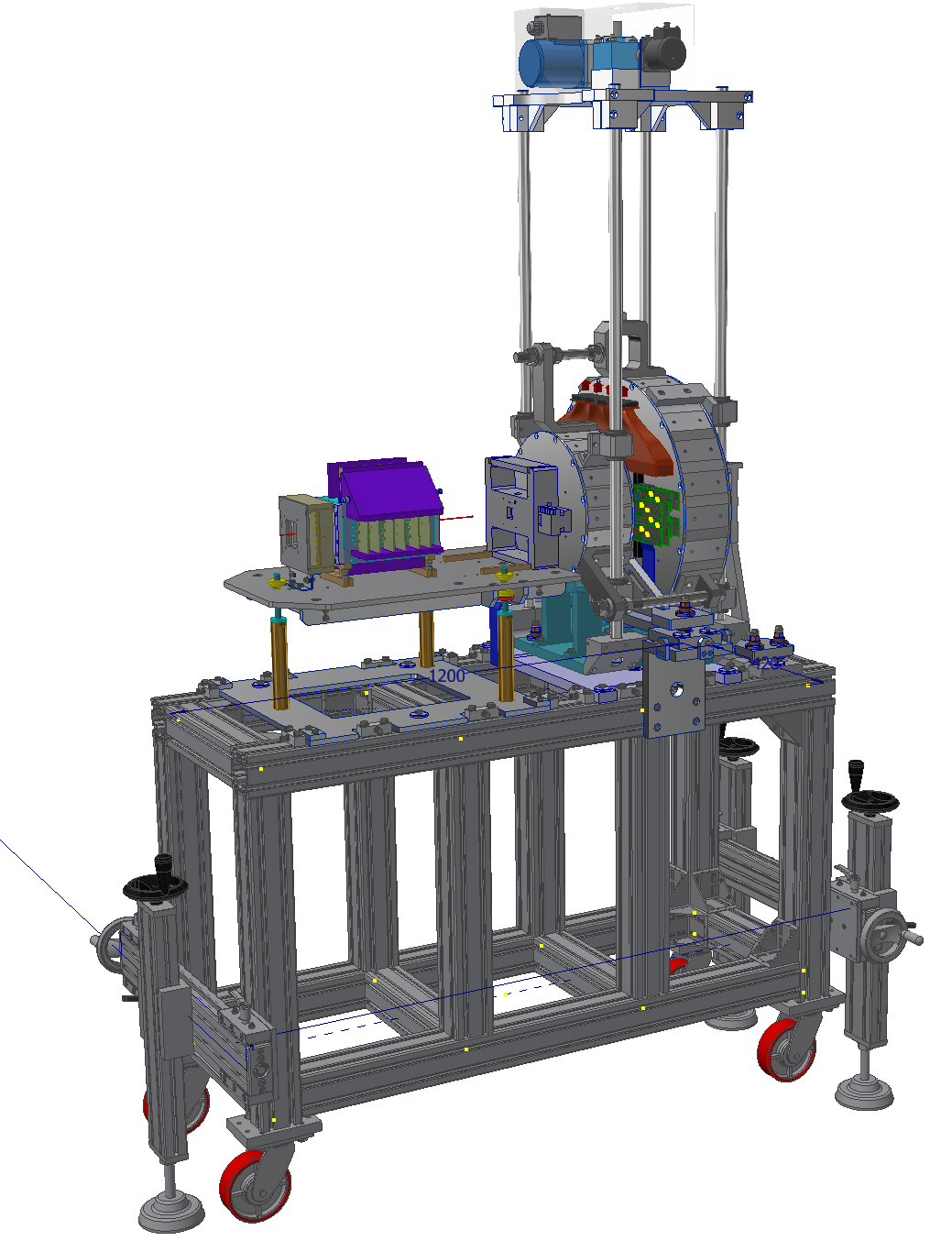 Moving and Lifting System
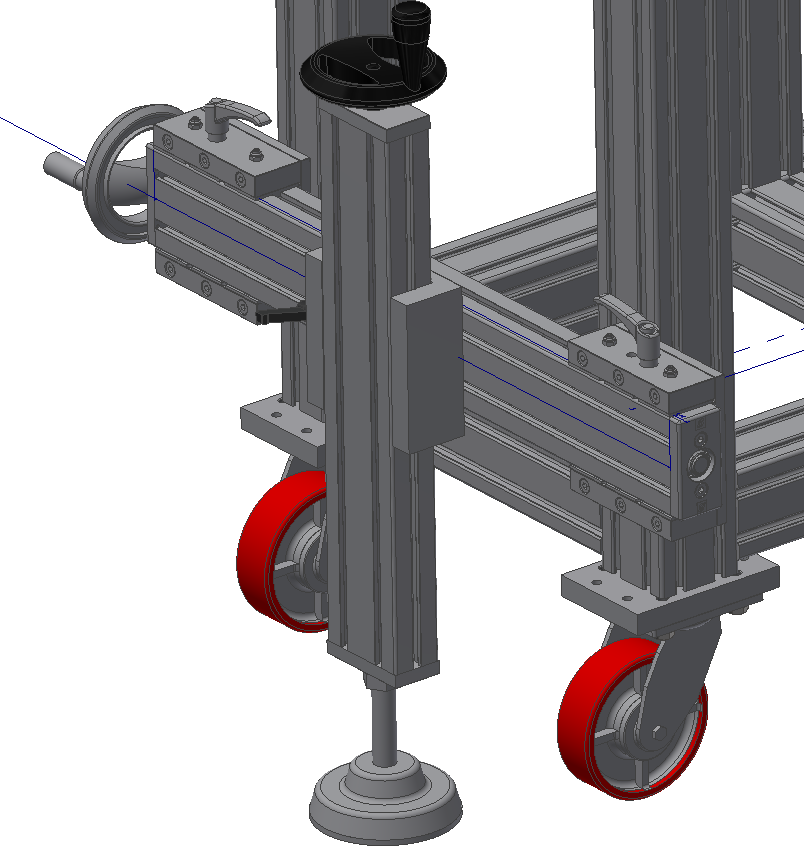 S. Tomassini, INFN-LNF- Research Division
BEAM LINE: FLOOR HEIGHT
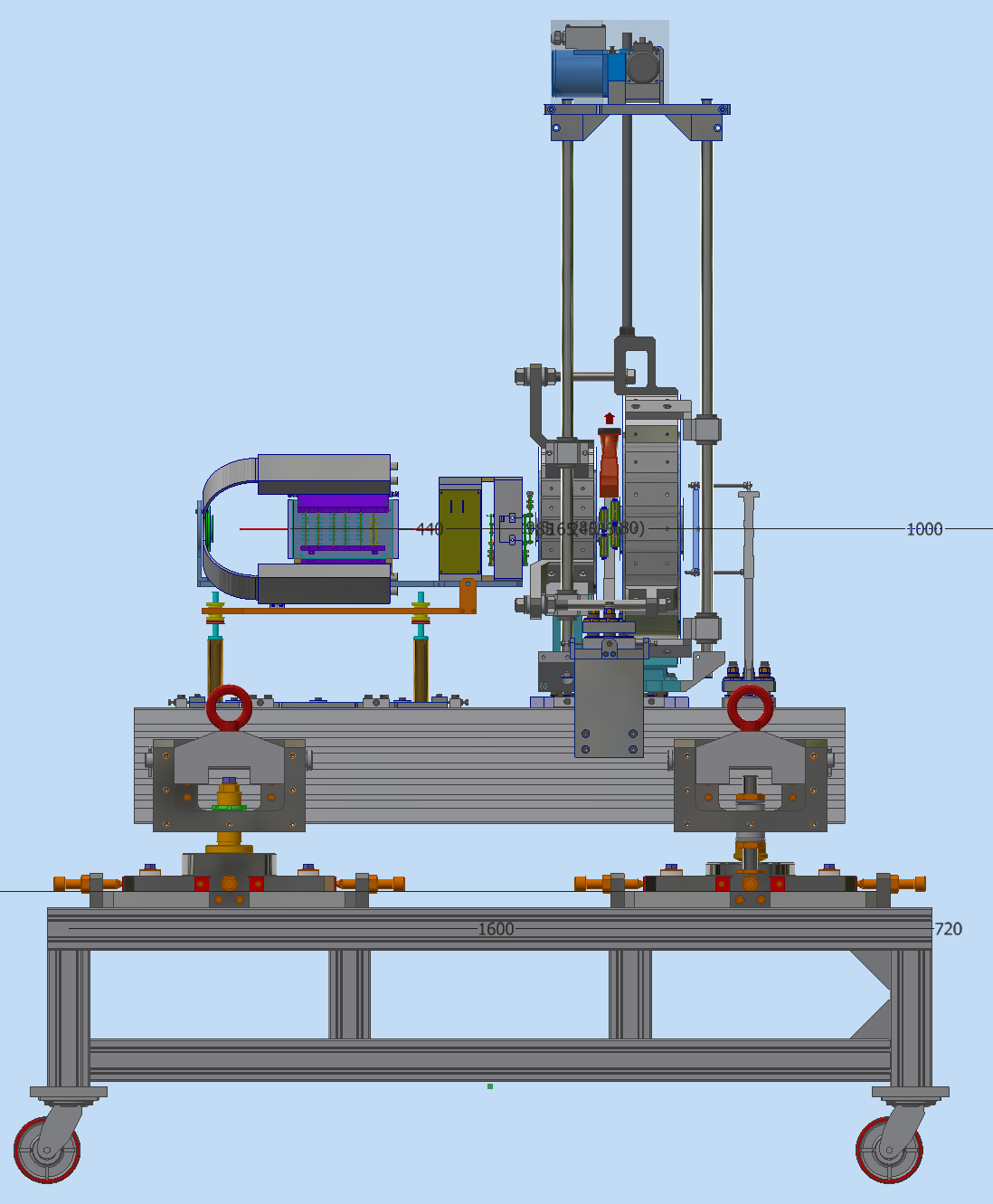 1200?
CNAO
2000!
GSI
1300
MAX
1200
BTF
1000
MIN
FLOOR
S. Tomassini, INFN-LNF- Research Division
Manual Jacks to match the beam height in different sites